Logopedie bij de ziekte van Parkinson en Parkinsonismen
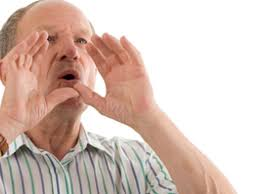 1 april 2025
Marielle Poot
Patricia Groothedde
Wie zijn wij?
Patricia Groothedde

Mariëlle Poot
De Zorgcirkel
Regio’s
Behandellocaties
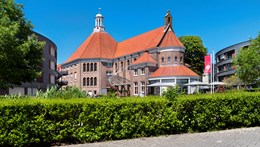 Programma
Logopedie
Oefening
Samenwerking
Tips en handige sites
ParkinsonNet
Wat doet een logopedist?
Onderzoekt, behandelt en adviseert cliënten bij:
 - Slikproblemen
 - Communicatieproblemen (Stem, spraak, taal, gehoor)
Parkinson(isme) & Logopedie
Speekselverlies

Slikproblemen

Stem en spraakproblemen
Speeksel
Hoe ontstaat speekselverlies? (Frequentie van het slikken)

Automatismen

Cues: hoe denk je eraan?
SlikstoornisSlikproblemen
Aandoeningen waarbij het slikken moeilijk of onmogelijk is
Verslikken
Het eten of drinken komt in de luchtpijp terecht in plaats van in de slokdarm
Slikstoornishttps://www.youtube.com/watch?v=5sTAWihOtg0
Eten en drinken & Parkinson(isme)
Problemen met:
- Slikken en speekselverlies
- Bestek/beker naar de mond brengen, vasthouden bestek/beker
- Kauwen, eten lang vasthouden in de mond
- Houding aan tafel
Traagheid / dubbeltaken /afleiding
Communicatie & Parkinson
Problemen met spreken:
Stemvolume verminderd: Hese, zachte stem.
Articulatieproblemen: kleine mondbewegingen door stijfheid: mompelen of te snel spreektempo. 
Monotonie: spreken op één toon, weinig spreekmelodie
Verminderd initiatief tot spreken
Zoeken naar de woorden
Snel vergeten wat je wilde zeggen
Traagheid en/of haperen in het spreken
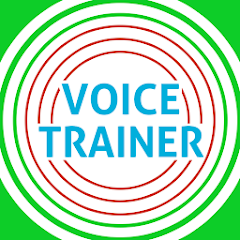 Oefening
PLVT (Pitch Limiting Voice Treatment)

App Voice trainer (altijd in samenspraak met de logopedist)
Voice Trainer - Apps op Google Play
Voice Trainer in de App Store

Reeksen samen doen
Hoe komt u bij de logopedist terecht?
Verwijzing van:
Neuroloog
Parkinsonverpleegkundige
Huisarts

Via de zorgzoeker van ParkinsonNet
https://www.parkinsonzorgzoeker.nl/
Logopedie
Verwijzing
Hoe ziet het traject eruit?
Intake
Onderzoek
Behandeling ja/nee
Evaluatie
Afronding
Controleafspraak (zo nodig)
Samenwerking
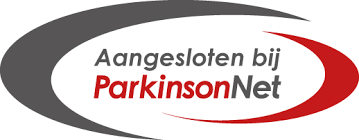 Gespecialiseerde zorgverleners
Zorgzoeker ParkinsonNet: https://www.parkinsonzorgzoeker.nl/
Nieuwe richtlijn
https://web.alii.care/home?client=Paramedische-Richtlijn-Parkinson
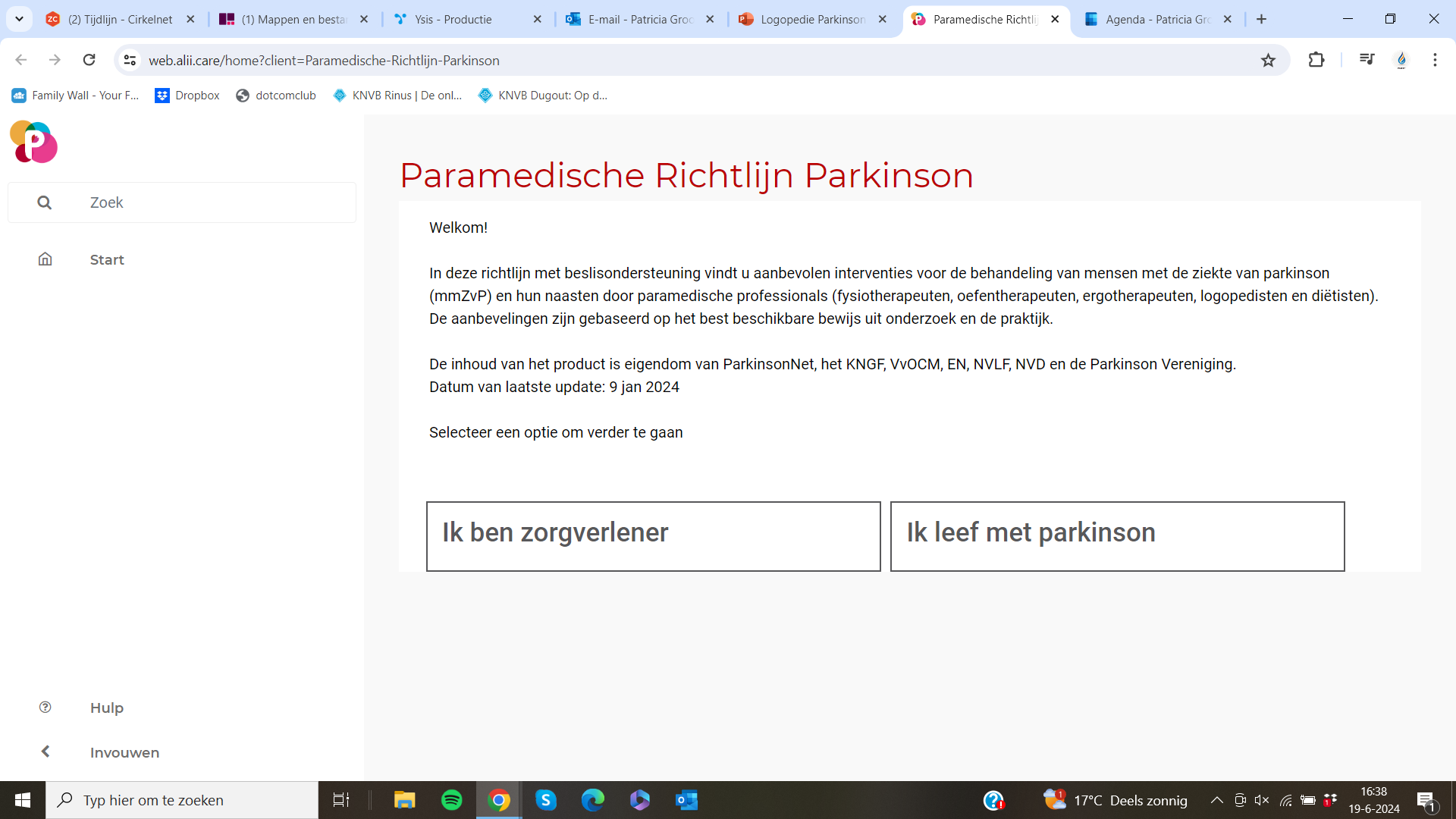 Handige sites
https://www.parkinsonzorgzoeker.nl/ 

https://www.parkinsonnet.nl/leven-met-parkinson/ 

https://www.parkinsontv.nl/ 

https://web.alii.care/home?client=Paramedische-Richtlijn-Parkinson
Vragen?